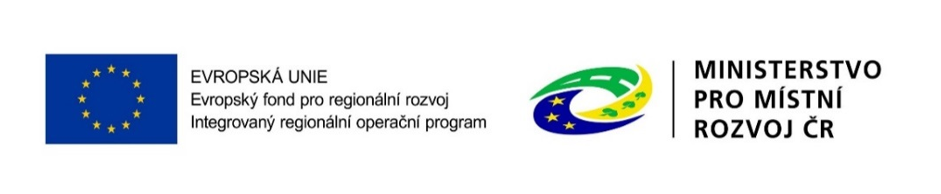 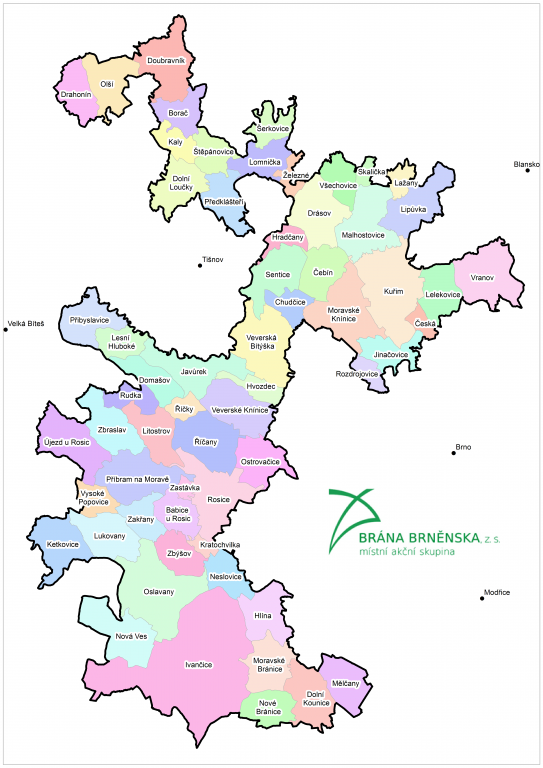 Místní akční skupina Brána Brněnska, z. s.
PROGRAM ROZVOJE VENKOVA
7. VÝZVA
Webinář pro žadatele
7.5.2020
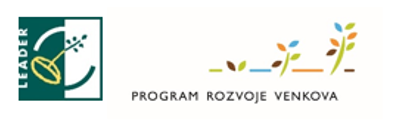 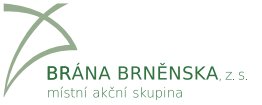 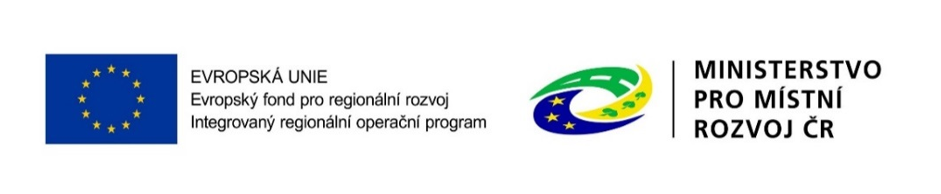 Program webináře
Základní údaje o výzvě
Společné podmínky pro všechna opatření
Financování projektu
Povinné přílohy všech opatření (Fichí)
Představení vyhlášených opatření (Fichí)
Obecná ustanovení pro všechny žadatele
Postup vytvoření a podání žádosti o dotaci
Postup příjmu žádostí
Důležité podklady a odkazy
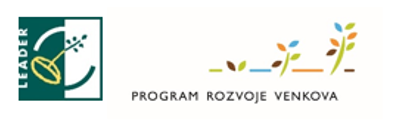 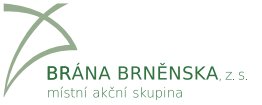 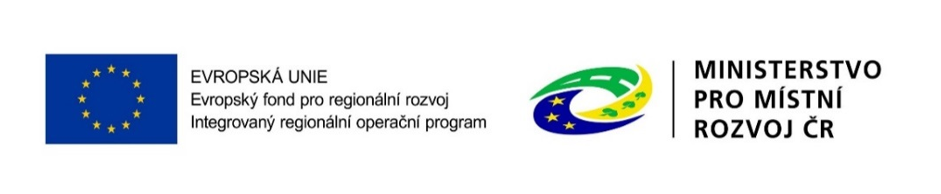 Základní údaje o výzvě
Datum vyhlášení výzvy:  4.5.2020
Příjem žádostí na MAS: od 11.5.2020 do 5.6.2020 
Termín registrace na RO SZIF: 28.8.2020
Alokace pro 7. výzvu 6.800.000 Kč
Min. výše způsobilých výdajů: 50 000 Kč
Max. výše způsobilých výdajů: 5 000 000 Kč
Územní vymezení: celé území MAS Brána Brněnska, z. s.
Žádosti se přijímají pouze elektronicky přes 
Portál Farmáře SZIF
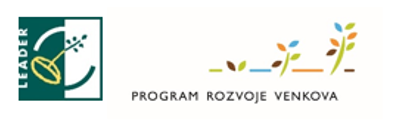 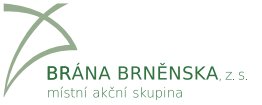 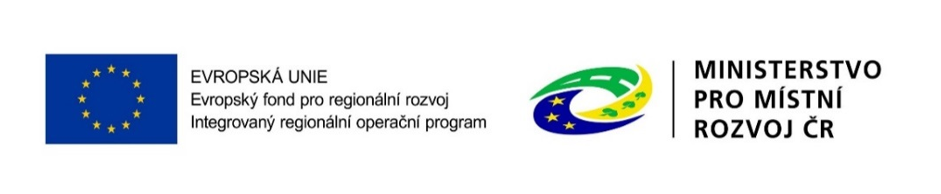 Vyhlášená opatření (Fiche)
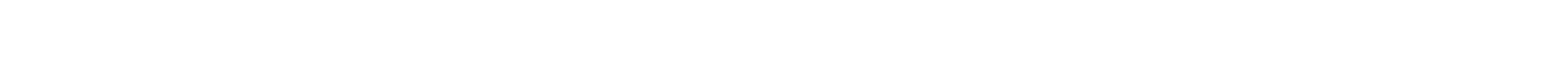 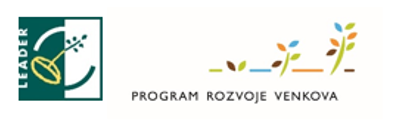 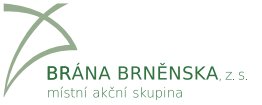 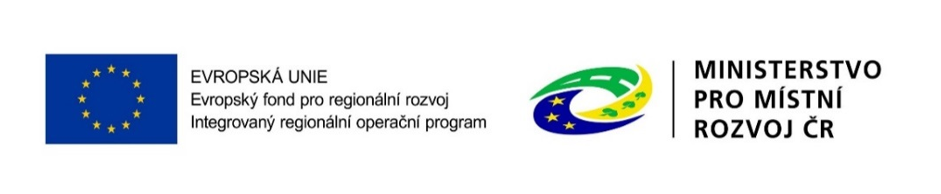 Společné podmínky pro všechna opatření
Žadatelem nemůže být MAS, organizace producentů, státní příspěvková organizace
Nákup nemovitostí – maximálně 10 % celkové výše výdajů, ze kterých je stanovena dotace na daný projekt.
Vznik výdajů (vystavení objednávky nebo uzavření smlouvy) nejdříve ke dni podání žádosti o dotaci na MAS, uhrazeny nejpozději do data předložení žádosti o platbu.
Místo realizace projektu: území MAS Brána Brněnska, z. s.
Realizace projektu max. 24 měsíců od podpisu dohody.
Vázanost projektu na účel 5 let od převedení dotace na účet příjemce dotace.
Archivace dokumentů min. 10 let od proplacení dotace.
Dodržení požadavků na publicitu projektu.
Podrobně uvedeno v Pravidlech uvedených zde. https://branabrnenska.cz/formular/pravidla_19_2_1_podpora_provadeni_operaci_v_ramci_strategie.pdf
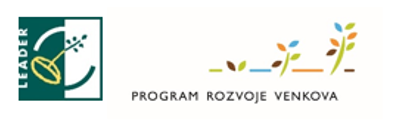 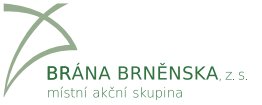 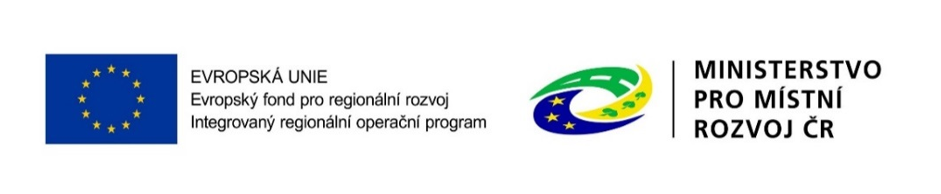 Společné podmínky pro všechna opatření
Žádost musí získat minimální počet bodů v rámci preferenčních kritérií.
Vznik nových pracovních míst: vytvoření do 6 měsíců od převedení dotace na účet příjemce; udržitelnost 3 roky (malý nebo střední podnik) / 5 let (velký podnik).
Skutečnosti, za které žadatel obdržel body, jsou pro žadatele/příjemce dotace závazné od data podání žádosti o dotaci po dobu udržitelnosti projektu – 5 let.
Přípustné způsoby uspořádání právních vztahů k nemovitostem – v případě stavebních prací: vlastnictví, spoluvlastnictví s min. 50% podílem, věcné břemeno (shodné také pro stroje, technologie nebo vybavení + navíc nájem, výpůjčka).
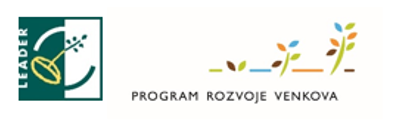 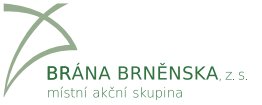 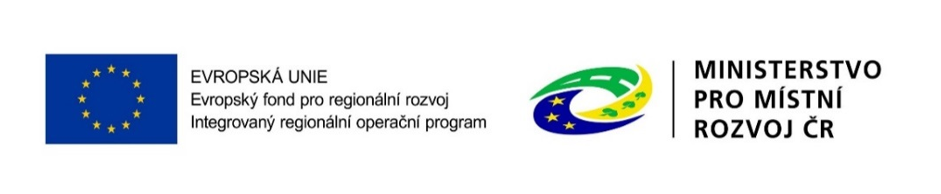 Financování projektu
Financování realizace projektu si žadatel zabezpečuje nejprve z vlastních zdrojů
Hotovostní platba max. 100 000 Kč.
Bezhotovostní platba pouze prostřednictvím vlastního bankovního účtu.
Katalog stavebních prací a materiálu: ÚRS PRAHA a.s., RTS a.s., Callida s.r.o.

Zakázky malého rozsahu
Zakázkou malého rozsahu je zakázka, jejíž předpokládaná hodnota je rovna nebo nižší než 2 000 000 Kč bez DPH v případě zakázky na dodávky a/nebo služby nebo 6 000 000 Kč bez DPH v případě zakázky na stavební práce.
Zakázka do 499 999 Kč bez DPH – cenový marketing s předložením až při žádosti o platbu
Zakázka od 500 000 Kč bez DPH – cenový marketing s předložením veškerých příloh do 63 dnů od registrace žádosti na SZIF

Zakázky vyšší hodnoty

Zakázkou vyšší hodnoty je zakázka na dodávky a/nebo služby, jejíž předpokládaná hodnota činí více než 2 000 000 Kč bez DPH. Zakázkou vyšší hodnoty je zakázka na stavební práce, jejíž předpokládaná hodnota činí více než 6 000 000 Kč bez DPH. 
výběrové řízení (žadatel postupuje podle Příručky pro zadávání veřejných zakázek!).

Podrobně upraveno v Obecných pravidlech – čl. 6. Způsobilé výdaje, ze kterých je stanovena dotace.
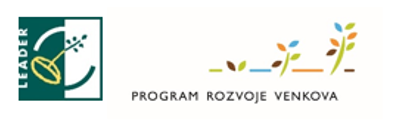 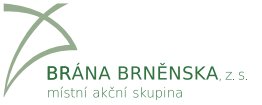 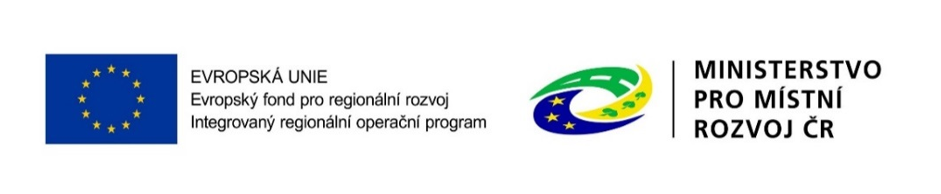 Investiční výdaje
Investičním výdajem" je - výdaj, který musí splňovat podmínky pro klasifikaci hmotného a nehmotného majetku dle zákona č. 586/1992 Sb., tzn. jedná se o:

samostatné movité věci (případně soubory movitých věcí), jejichž vstupní cena je vyšší než 40 000 Kč a mají provozně-technické funkce delší než jeden rok,
budovy,
stavby,
pěstitelské celky trvalých porostů s dobou plodnosti delší než tři roky,
jiný majetek, zejména technické zhodnocení,
předměty z práv průmyslového vlastnictví, projekty a programové vybavení a jiné technické nebo jiné hospodářsky využitelné znalosti, pokud je vstupní cena jednotlivého majetku vyšší než 60 000 Kč a doba jeho použitelnosti vyšší než jeden rok.
nákup pozemků

Žadatel, který je účetní jednotkou může využít vlastní klasifikaci ( investiční výdaj nižší než 40. tis. – dokládá interním předpisem).
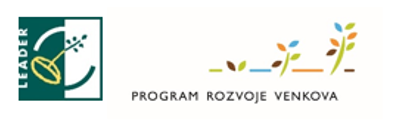 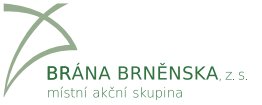 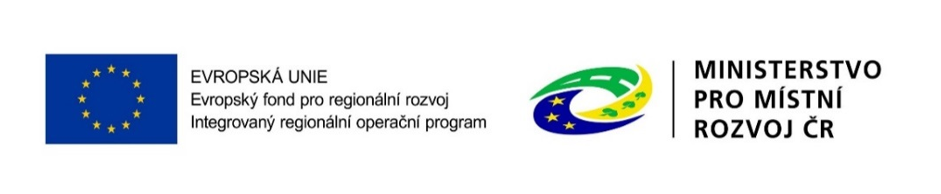 Dotaci není možné poskytnout na:
pořízení použitého majetku;
nákup platebních nároků, zemědělských produkčních práv, nákup zvířat, jednoletých rostlin a jejich vysazování;
DPH u plátců;
prosté nahrazení investice;
kotle na biomasu a bioplynové stanice a stavby s ní provozně spjaté;
závlahové systémy včetně těch ve sklenících, fóliovnících a kontejnerovnách a studny včetně průzkumných vrtů;
výdaje týkající se včelařství, rybolovu a akvakultury včetně jejich produktů;
zpracování produktů rybolovu a akvakultury a medu;
obnovu vinic;
oplocení vinic a sadů;
technologie pro zpracování vinných hroznů:
dřevěný sud, nebo dřevěné nádoby na výrobu vína od objemu nejméně 600 litrů
speciální kvasnou nádobu  (vinifikátor)
cross flow filtr na víno
nákup vozidel L a M a N (není-li uvedeno jinak);
technologie k výrobě elektrické energie.
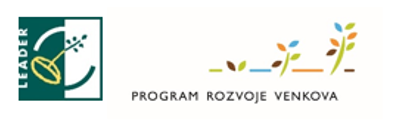 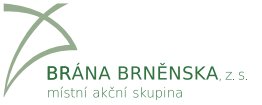 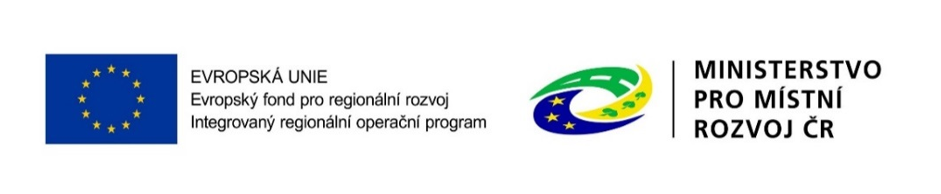 Povinné přílohy pro všechna opatření (Fiche)
Upraveno ve Společných podmínkách – čl. 6. Seznam předkládaných příloh a) Přílohy předkládané při podání Žádosti o dotaci na MAS.
Projekt podléhá řízení stavebního úřadu: pravomocné a platné povolení stavebního úřadu k datu podání žádosti o dotaci na MAS.
Projekt podléhá řízení stavebního úřadu: projektová dokumentace předkládaná k řízení stavebního úřadu.
Půdorys stavby/dispozice technologie s vyznačením rozměrů.
Katastrální mapa s vyznačením lokalizace předmětu projektu (netýká se mobilních strojů) 
Pokud žadatel uplatňuje nárok na vyšší míru dotace (kromě ANC oblastí) nebo se jedná o žadatele, který musí pro splnění definice spadat do určité kategorie podniku podle velikosti – Prohlášení o zařazení podniku do kategorie mikropodniků, malých či středních podniků dle Přílohy 5 Pravidel (elektronický formulář ke stažení na www.eagri.cz/prv a www.szif.cz)Nákup nemovitosti: znalecký posudek max. 6 měsíců před podáním žádosti o dotaci na MAS.
V případě nákupu nemovitosti jako výdaje, ze kterého je stanovena dotace, znalecký posudek, ne starší než 6 měsíců před podáním Žádosti o dotaci na MAS - prostá kopie
Posouzení finančního zdraví (u projektu nad 1 000 000 Kč, provádí se za poslední 3 uzavřená účetní období, irelevantní pro obce, svazky obcí, příspěvkové organizace, spolky, ústavy, zájmová sdružení právnických osob, obecně prospěšné společnosti, pobočné spolky, církevní organizace a náboženské společnosti, školní statky/podniky, nadace a veřejné VŠ).
Fotodokumentace aktuálního stavu místa realizace projektu (nedokládá se u vzdělávání a v případě pořízení mobilních strojů).
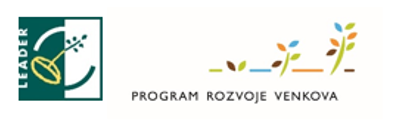 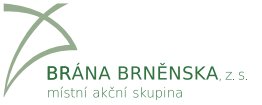 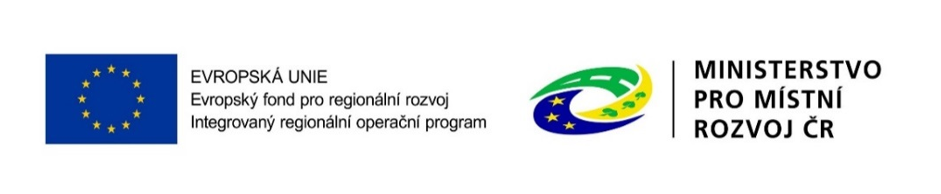 FICHE 1  - Investice do zemědělských podniků
Příjemci dotace: 
Zemědělský podnikatel. 

Oblasti podpory:	
Hmotné a nehmotné investice v živočišné a rostlinné výrobě, je určena na investice do zemědělských staveb a technologií pro živočišnou a rostlinnou výrobu a pro školkařskou produkci. Podporovány budou též investice na pořízení mobilních strojů pro zemědělskou výrobu.
Výše podpory:
Maximální výše dotace činí 50% způsobilých výdajů ze kterých je stanovena dotace - u mladých začínajících zemědělců navýšení o 10% - 18 - 40 let; zahájení činnosti v průběhu 5 let- hospodaření v ANC oblastech … navýšení o 10% pokud je alespoň 75% pozemků v těchto oblastech
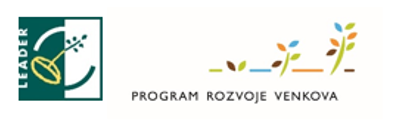 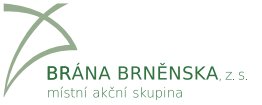 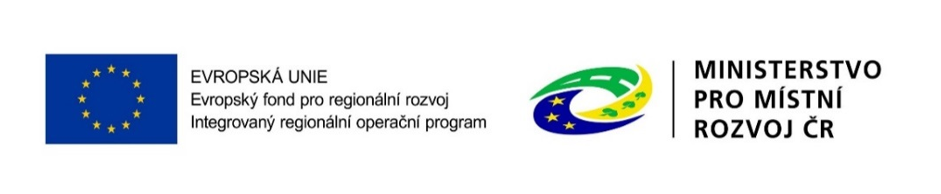 FICHE 1  - Investice do zemědělských podniků
Způsobilé výdaje:
Stavby, stroje a technologie v zemědělské prvovýrobě.
Nákup nemovitosti (do 10 % ZV).
Zemědělskou prvovýrobou se rozumí chov hospodářských zvířat, pěstování zemědělských plodin, včetně sklizně, výroba mléka, popřípadě vajec a produkce hospodářských zvířat před porážkou.
Zemědělskou prvovýrobou se rozumí výroba zemědělských produktů, včetně zejména pěstování plodin, sklizně, dojení, chovu zvířat (před porážkou) nebo rybolovu, jejímž výsledkem jsou výhradně produkty, které po sklizni, sběru nebo ulovení neprocházejí žádnou další operací kromě jednoduchého fyzického opracování
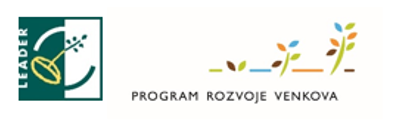 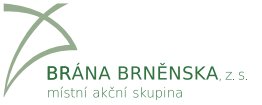 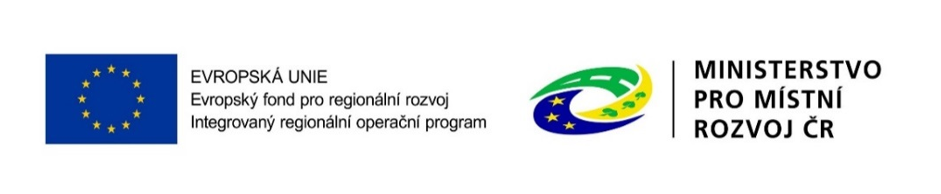 FICHE 1  - Investice do zemědělských podniků
Další podmínky:
Předmět dotace odpovídá výrobnímu zaměření žadatele (k ŽoP).
Nemovitost je ve vlastnictví žadatele, nebo spoluvlastnictví s 50% podílem a větším, nebo v nájmu, pachtu, či má věcné břemeno.
Předmět dotace nesmí sloužit pouze pro poskytování služeb.
Posouzení o vlivu na ŽP u záměrů kde je to vyžadováno.
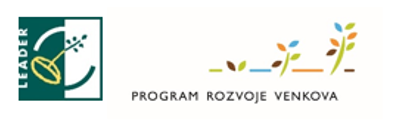 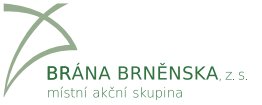 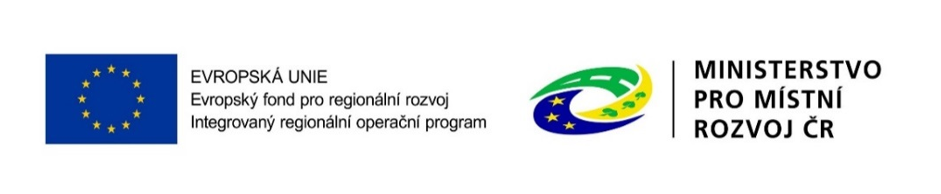 FICHE 1  - Investice do zemědělských podniků
Preferenční kritéria:
Žadatelem je mladý zemědělec.                                       7 bodů
Podpora bioprodukce.                                                         3 body
Předmětem projektu není nákup traktoru.                   10 bodů
Tvorba nových pracovních míst.                                max 5 bodů

Min. Počet bodů   10           Max. Počet bodů 25
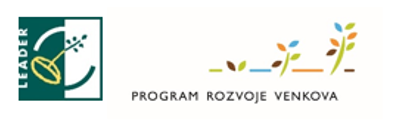 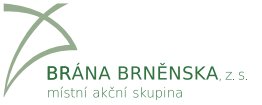 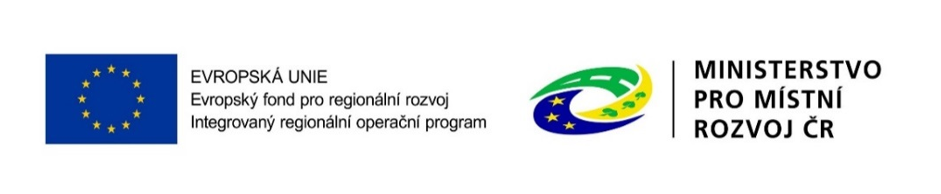 FICHE 1  - Investice do zemědělských podniků
Nepovinné přílohy:
Kopie výpisu z obchodního rejstříku nebo kopie výpisu z živnostenského rejstříku. 
Osvědčení o původu biopotravin či biokrmiva – prostá kopie. 
Osvědčení, že se žadatel nachází v tzv. "přechodném období" (kopie podané žádosti na Ministerstvo zemědělství o registraci osoby podnikající v ekologickém zemědělství) – prostá kopie.
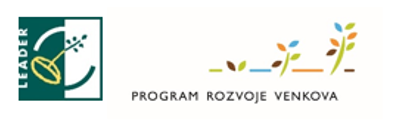 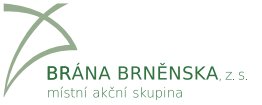 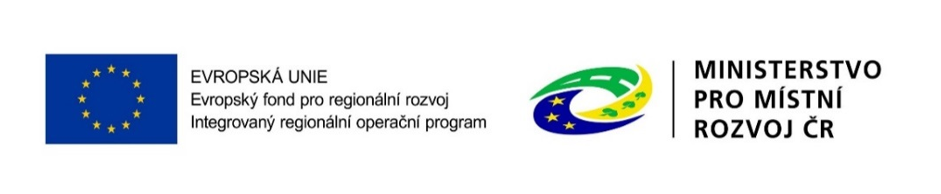 FICHE 4  – Podpora investic na založení nebo rozvoj nezemědělských činností
Příjemci dotace: 
Fyzické a právnické osoby – mikropodniky a malé podniky ve venkovských oblastech, jakož i zemědělci 
Oblasti podpory:
Investice do vybraných nezemědělských činností dle Klasifikace CZ NACE
Podpora:
45% způsobilých výdajů ze kterých je stanovena dotace  pro malé podniky a mikropodniky; 
35 % - střední podniky (pouze zemědělci); 
25 % - velké podniky (pouze zemědělci)
Pod pravidlem de minimis, nebo blokové výjimky
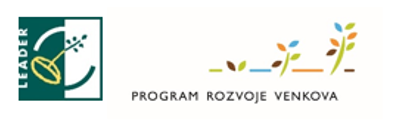 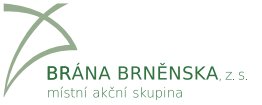 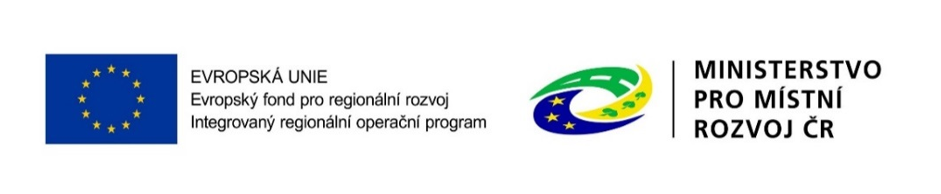 Kategorie podniků
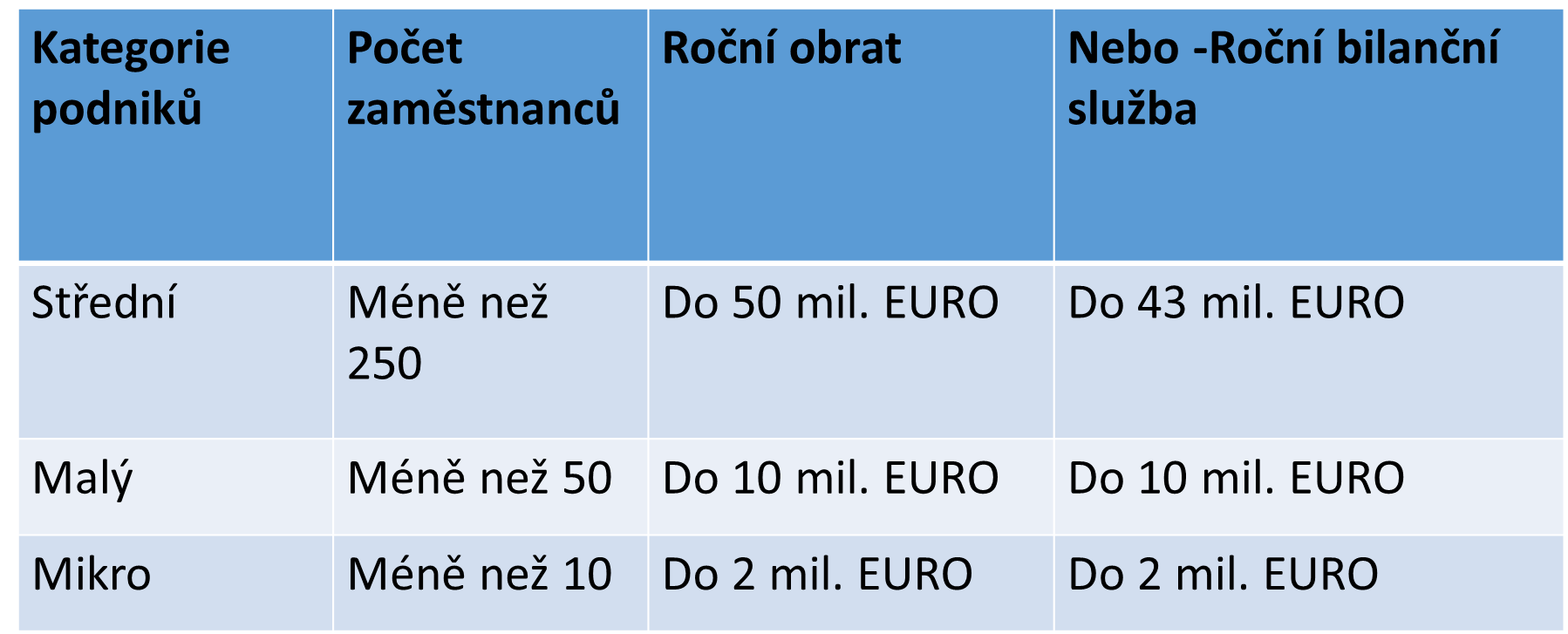 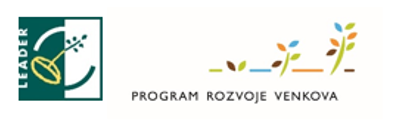 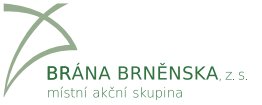 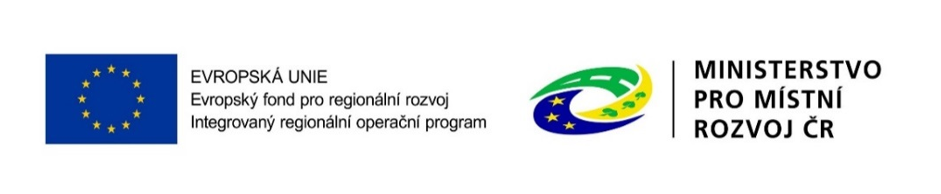 FICHE 4  – Podpora investic na založení nebo rozvoj nezemědělských činností
Způsobilé výdaje:
Stavební obnova či nová výstavba provozovny, kanceláře či malokapacitního ubytovacího zařízení (vč. stravování).
Pořízení strojů, technologií a dalšího vybavení sloužícího pro nezemědělskou činnost.
Doplňující výdaje jako součást projektu (parkovací stání, oplocení, úprava povrchů apod.).Max 30% projektu
Nákup nemovitosti (do 10 % výdajů).
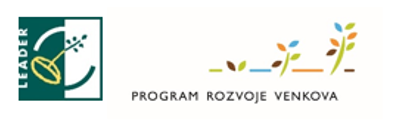 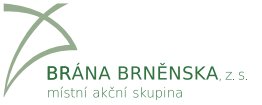 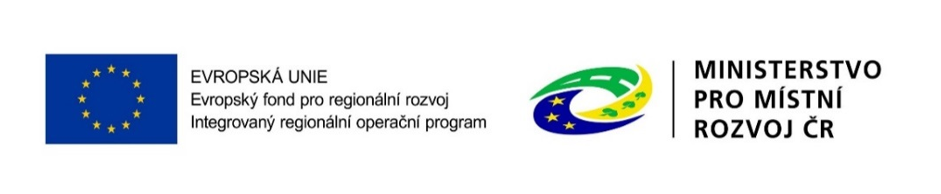 FICHE 4  – Podpora investic na založení nebo rozvoj nezemědělských činností
Projekt se týká pouze činností zařazených do těchto sekcí Klasifikace ekonomických činností (CZ-NACE): 
C – zpracovatelský průmysl (vyjma 12.00, 25.40),
F – stavebnictví (vyjma 41.1),
G – velkoobchod a maloobchod; opravy a údržba motorových vozidel (vyjma 46, 47.3),
I – ubytování, stravování, pohostinství,
J – informační a komunikační činnost (vyjma 60, 61),
M – profesní, vědecké technické činnosti (vyjma 70),
N79 – činnosti cestovních kanceláří a agentur a ostatní rezervační služby; N81 – činnosti související se stavbami a úpravou krajiny (vyjma 81.1); N82.1 – administrativní a kancelářská činnost; N82.3 – pořádání konferencí a hospodářských výstav; N82.92 – balicí činnost,
P85.59 – ostatní vzdělávání,
R93 – sportovní, zábavní, rekreační činnost,
S95 – opravy počítačů a výrobků pro osobní potřebu a převážně pro Domácnost S96 – poskytování ostatních osobních služeb.
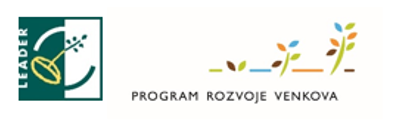 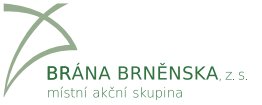 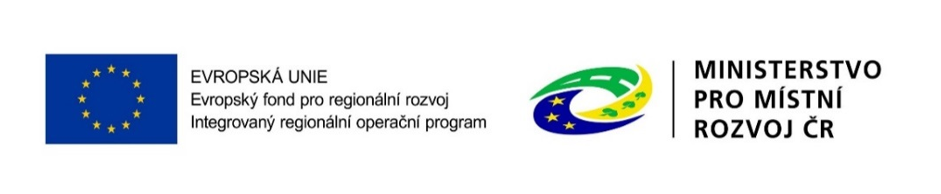 FICHE 4  – Podpora investic na založení nebo rozvoj nezemědělských činností
Další vymezení:
Činnosti R93 (sportovní, zábavní, rekreační činnost) a I56 (stravování a pohostinství) pouze ve vazbě na venkovskou turistiku nebo ubytovací kapacitu.
Žadatel doloží, že v okruhu 10 km od místa realizace se nachází objekt venkovské turistiky s návštěvností min. 2000 osob/rok. Objekt venkovské turistiky se musí nacházet na území obce do 25 tis. obyvatel.
Je-li součástí projektu ubytovací zařízení, musí se jednat o zařízení v souladu s § 2 odst. c) vyhlášky č. 501/2006 Sb. o obecných požadavcích na využívání území včetně navazujících změn vyhlášky, a dále o zařízení s kapacitou nejméně 6 pevných lůžek, maximálně však 40 pevných lůžek (bez přistýlek). 
Dotaci nelze poskytnout na: 
        podnikání v oblasti dotačního poradenství, nákup zemědělských a lesnických strojů
V případě zpracování produktů – výstupem produkty neuvedené v příloze I Smlouvy o fungování EU.
V případě uvádění produktů na trh musí převažovat produkty neuvedené v příloze I Smlouvy o fungování EU.
V případě výstavby a modernizace zařízení na výrobu tvarovaných biopaliv musí většina vyrobeného paliva žadatelem (více než 50 %) sloužit k prodeji nebo být využita pro nezemědělskou činnost
V případě výstavby a modernizace zařízení na výrobu tvarovaných biopaliv nesmí být surovinou pro výrobu tvarovaných biopaliv obilná sláma a seno
Žadatel, který v posledních 2 letech před podáním žádosti o dotaci ukončil stejnou nebo podobnou činnost dle CZ-NACE, nemůže žádat o podporu.
Upozornění k projektům týkajících se ubytování: pokud daná obec v místě realizace projektu vybírá poplatky z cestovního ruchu, žadatel se přihlásí k poplatkové povinnosti u příslušné obce, a to nejpozději k datu předložení žádosti o platbu.
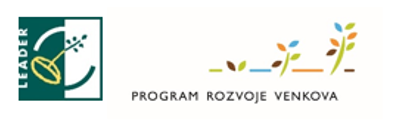 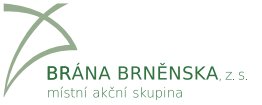 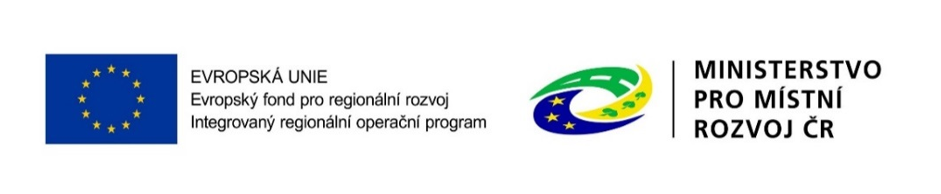 FICHE 4  – Podpora investic na založení nebo rozvoj nezemědělských činností
Způsobilé výdaje:
Stavební obnova či nová výstavba provozovny, kanceláře či malokapacitního ubytovacího zařízení (vč. stravování).
Pořízení strojů, technologií a dalšího vybavení sloužícího pro nezemědělskou činnost.
Doplňující výdaje jako součást projektu (parkovací stání, oplocení, úprava povrchů apod.).
Nákup nemovitosti (do 10 % výdajů).
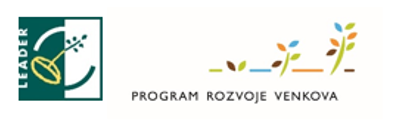 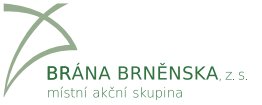 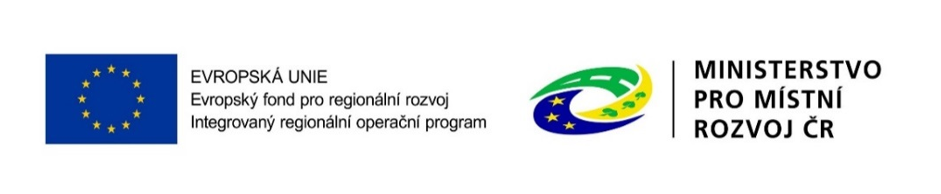 FICHE 4  – Podpora investic na založení nebo rozvoj nezemědělských činností
Pravidlo „de minimis“:
Celková výše podpory „de minimis“ poskytnutá jednomu subjektu nesmí za libovolná tři po sobě jdoucí jednoletá účetní období překročit 200 000 EUR. (přepočítáno kurzem ke dni podpisu smlouvy o dotaci).

Režim „de minimis“ představuje podpory malého rozsahu, u nichž se předpokládá, že nemají potenciál ovlivnit trh.
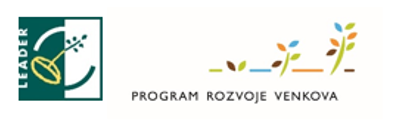 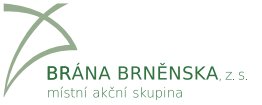 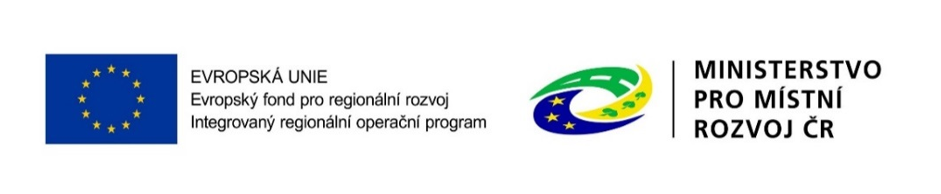 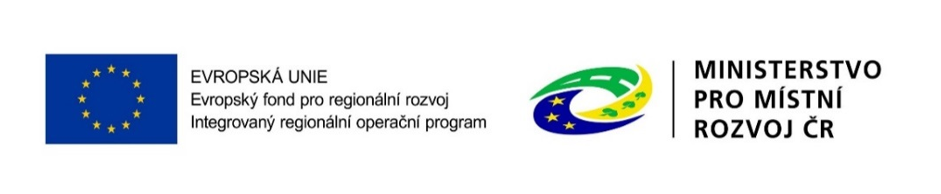 FICHE 4  – Podpora investic na založení nebo rozvoj nezemědělských činností
Preferenční kritéria:
Tvorba nových pracovních míst. max 6 bodů
Projekt doplní chybějící ekonomické činnosti v oblasti6 bodů
Efektivnost a hospodárnost projektu (finanční náročnost projektu)6 bodů pokud výdaje ze kterých je stanovena dotace jsou do 500.000,- Kč4 body pokud výdaje ze kterých je stanovena dotace jsou 500.001 Kč až 1.000.000,- Kč2 body pokud výdaje ze kterých je stanovena dotace jsou 1.000.001 Kč až 3.000.000,- Kč
Projekt využívá tepelné energie z OZE. Pod využitím tepelné energie z obnovitelných zdrojů energie (OZE) se rozumí zejména použití tepelných čerpadel, solárních kolektorů.6 bodů
Projekt realizuje subjekt, jehož adresa trvalého pobytu/sídla žadatele a místo realizace projektu se nacházejí ve stejném nebo sousedícím katastrálním území. 10 bodů

Min. Počet bodů 12               Max. Počet bodů 34
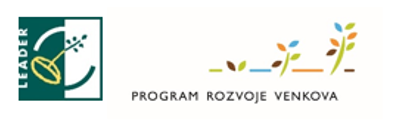 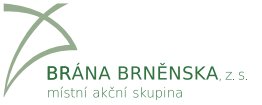 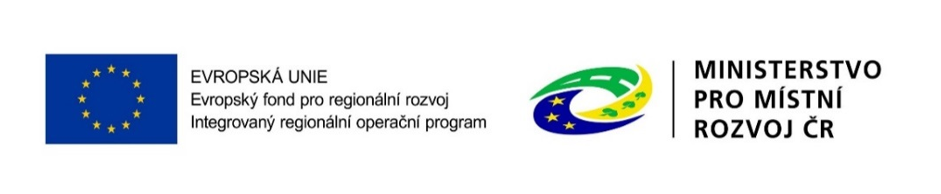 FICHE 4  – Podpora investic na založení nebo rozvoj nezemědělských činností
Nepovinné přílohy
Specifické přílohy pro fichi č. 4 
Projektová dokumentace dokládající využití obnovitelných zdrojů energie (OZE). 
Nebo půdorys stavby/půdorys dispozice technologie dokládající využití OZE – prostá kopie.
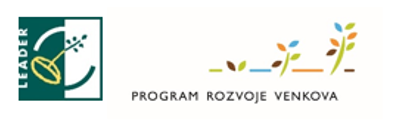 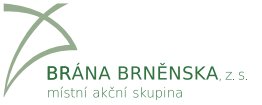 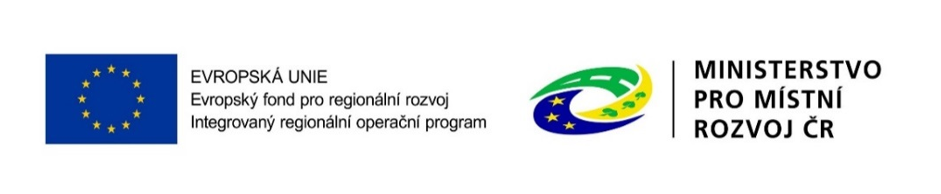 FICHE 7 - Investice do lesnických technologií a zpracování lesnických produktů, jejich mobilizace a uvádění na trh
Příjemci dotace:
V případě investic do techniky a technologií pro lesní hospodářství: Držitelé (vlastníci, nájemci, pachtýři nebo vypůjčitelé) lesů, kteří jsou soukromými osobami, jejich sdruženími s právní subjektivitou nebo spolky, vysokými školami se školním lesním podnikem, středními školami nebo učilišti se školním polesím, obcemi, právnickými osobami zřízenými nebo založenými obcemi nebo kraji nebo jsou dobrovolnými svazky obcí. 
V případě způsobilého výdaje kůň a vyvážecí vlek za koně může být žadatelem/příjemcem dotace rovněž fyzická nebo právnická osoba poskytující služby v lesnictví, pokud je malým nebo středním podnikem. 
V případě technického vybavení dřevozpracujících provozoven: fyzické nebo právnické osoby podnikající v lesnictví nebo souvisejícím odvětví, které splňují definici mikro, malého a středního podniku, a obce a právnické osoby založené nebo zřízené obcemi, dobrovolné svazky obcí podnikající v lesnictví nebo souvisejícím odvětví.
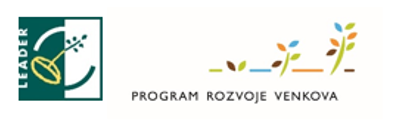 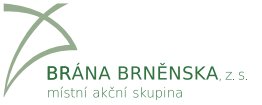 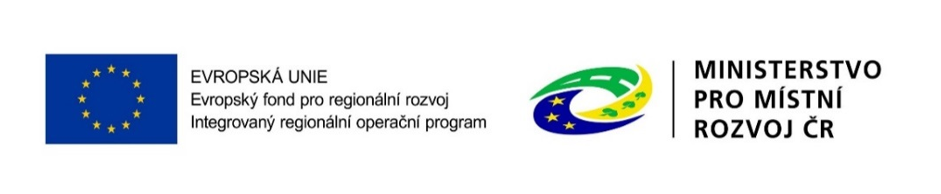 FICHE 7 - Investice do lesnických technologií a zpracování lesnických produktů, jejich mobilizace a uvádění na trh
Oblasti podpory:	
Podpora je poskytována na pořízení strojů a technologií určených pro hospodaření na lesních pozemcích jako např. stroje a technologie pro obnovu, výchovu a těžbu lesních porostů včetně dopravy dříví, stroje ke zpracování potěžebních zbytků, stroje pro přípravu půdy před zalesněním, stroje, technologie a zařízení pro lesní školkařskou činnost. Podpora se může týkat též výstavby či modernizace dřevozpracujících provozoven včetně technologického vybavení. 

Výše podpory:
50 % výdajů, ze kterých je stanovena dotace. 
Podpora je poskytována v souladu s podmínkami čl. 41 Nařízení Komise č. 702/2014.
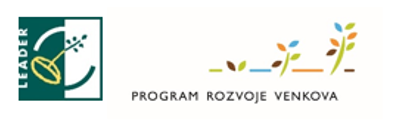 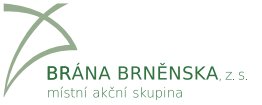 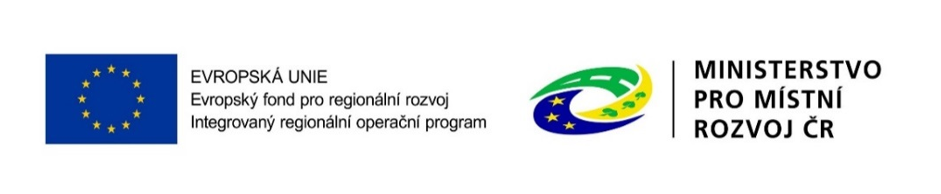 FICHE 7 - Investice do lesnických technologií a zpracování lesnických produktů, jejich mobilizace a uvádění na trh
Způsobilé výdaje:	
Dotaci lze poskytnout pouze na investiční výdaje, jak jsou definovány v kapitole 1 obecných podmínek Pravidel. 
stroje a technologie (včetně koně) pro obnovu, výchovu a těžbu lesních porostů včetně dopravy dříví 
stroje ke zpracování potěžebních zbytků 
stroje pro přípravu půdy před zalesněním 
stroje, technologie, zařízení a stavby pro lesní školkařskou činnost 
stroje a zařízení pro údržbu a opravy lesních cest 
mobilní stroje pro sortimentaci a pořez dříví 
výstavba či modernizace dřevozpracujícího provozu - stavba a technologické vybavení 
nákup nemovitosti v případě dřevozpracujícího provozu (do 10% nákladů projektu)
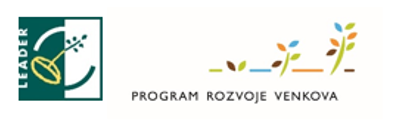 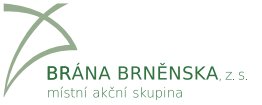 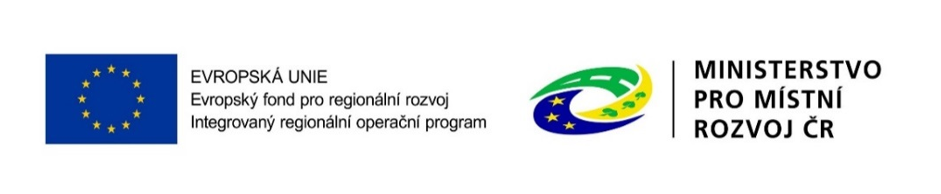 FICHE 7 - Investice do lesnických technologií a zpracování lesnických produktů, jejich mobilizace a uvádění na trh
Přijatelnost:	
V případě investic do techniky a technologie pro lesní hospodářství je žadatel má žadatel protokolárně převzatý vlastnický separát lesní hospodářské osnovy, a to na minimální výměře 3 ha
V případě investic do techniky a technologie pro lesní hospodářství se podpora vztahuje pouze na stroje a technologie šetrné k životnímu prostředí, zejména z hlediska ochrany půdy.
Za stroje šetrné k životnímu prostředí se v případě vozidel považují stroje s max. výkonem motoru do 150 kW (včetně) a s největší technicky přípustnou hmotností na každou nápravu do 6,0 t (včetně), v opačném případě musí být kola na nápravě s vyšší hmotností opatřena pneumatikami širšími než 450 mm nebo individuálními pásy nebo kolopásy
V případě investic do strojů, technologií, zařízení a staveb pro lesní školkařskou činnost, mohou být podporovány jen lesní školky, které jsou součástí lesnického podniku a provozují školkařskou činnost na PUPFL
V případě investic do strojů, technologií a zařízení pro lesní školkařskou činnost, je žadatel evidován v systému evidence reprodukčního materiálu (ERMA) jako provozovatel školkařské činnost
V případě investic do techniky a technologie pro lesní hospodářství se podpora vztahuje pouze na stroje, které jsou určeny pro hospodaření na PUPFL
V případě pořízení traktoru pro práci v lese se podpora vztahuje pouze na traktor s ochrannou konstrukcí (ochrannou kabinou nebo ochranným rámem) chránící obsluhu traktoru před padajícími předměty (FOPS pro použití v lesnictví) a pronikajícími předměty (OPS pro použití v lesnictví) vyhovující požadavkům ISO 8083 a 8084
V případě investic do pořízení koně se jedná o plemeno chladnokrevných koní, které má v ČR vedenou plemennou knihu a uznané chovatelské sdružení47. Podpora se vztahuje jen na koně, který absolvoval výkonnostní zkoušky
V případě investic do technického vybavení dřevozpracujících provozoven jsou investice související s použitím dřeva jako suroviny nebo zdroje energie omezeny na všechny pracovní operace před průmyslovým zpracováním; za průmyslové zpracování se nepovažuje mechanické zpracování dřeva na různé polotovary (např. výroba řeziva a jeho základní opracování) a dále sušení a impregnace masivního dřeva
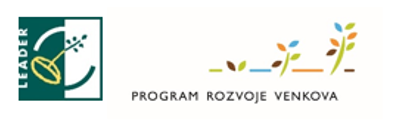 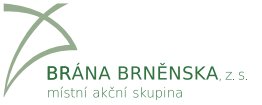 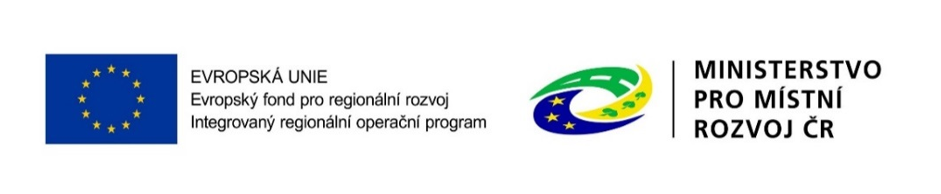 FICHE 7 - Investice do lesnických technologií a zpracování lesnických produktů, jejich mobilizace a uvádění na trh
Preferenční kritéria:	
Snížení provozních nákladů.10 bodů v případě snížení nákladů8 bodů pokud žadatel doposud nevlastnil stroj, nebo pořizuje koně
Podíl rozlohy pozemků určených k plnění funkcí lesa (ha) uvedených v katastru nemovitostí vůči celkové rozloze obhospodařovaných zemědělských pozemků evidovaných v LPIS.13 bodů pokud pouze lesní pozemky10 bodů pokud podíl lesních pozemků tvoří 10% a více5 bodů při podílu lesních pozemků do 9.9%2 body při podílu lesních pozemků méně než 1,9% včetně
Poměr investice (celkových výdajů projektu v Kč) a velikosti obhospodařovaného lesního majetku (v ha).Metodika výpočtu poměru: (Velikost obhospodařovaného lesního majetku v ha / Investice v Kč) * 1 000 00013 bodů při hodnotě 7+10 bodů při hodnotách 5 až 6,9  7 bodů při hodnotách 3 až 4,9  5 bodů při hodnotách 2,9 a méně

Min. počet bodu: 13	                   MAX počet bodů:36
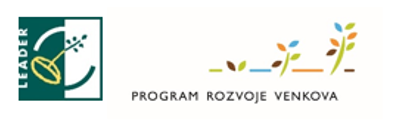 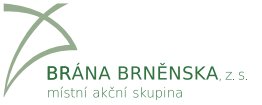 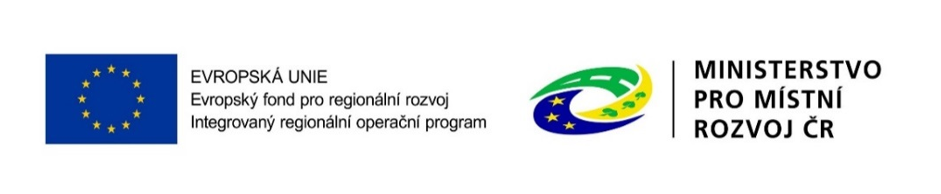 FICHE 7 - Investice do lesnických technologií a zpracování lesnických produktů, jejich mobilizace a uvádění na trh
Povinné přílohy:	
Dokument o schválení platného Lesního hospodářského plánu nebo potvrzení o převzetí lesní hospodářské osnovy (tzn. protokolárně převzatý vlastnický separát lesní hospodářské osnovy) pro pozemky uvedené v přehledu pozemků dle přílohy 10 Pravidel
V případě, že žadatel pořizuje traktor pro práci v lese, čestné prohlášení výrobce nebo autorizovaného zástupce výrobce pro ČR, že model traktoru uvedený v nabídce bude v případě naplnění smlouvy dodán s ochrannou konstrukcí proti padajícím předmětům (FOPS) pro použití v lesnictví a proti pronikajícím předmětům (OPS) pro použití v lesnictví vyhovující požadavkům ISO 8083 a 8084 (předkládá se pouze k vítězné nabídce; nepředkládá se v případě realizace cenového marketingu)
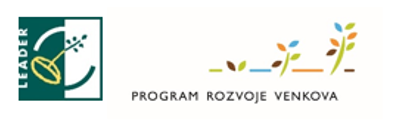 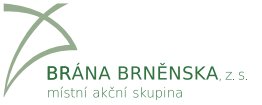 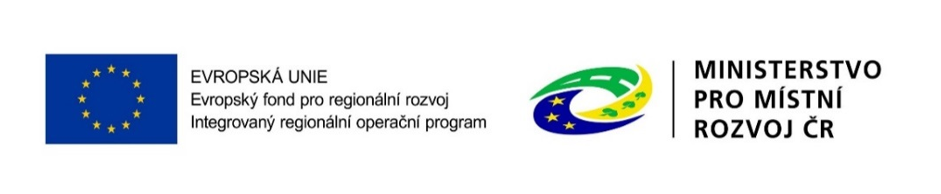 FICHE 7 - Investice do lesnických technologií a zpracování lesnických produktů, jejich mobilizace a uvádění na trh
Nepovinné přílohy:	
Výpis z katastru nemovitostí deklarující rozlohu PUPFL – prostá kopie. 
Výpis z Veřejného registru půdy LPIS deklarující rozlohu obhospodařovaných zemědělských pozemků – prostá kopie. 
Srovnání průměrné spotřeby paliva na jednotku výkonu (výchozí stav vs. pořizovaná technologie) - Technický průkaz stroje (prostá kopie). 
Výpis z evidence majetku ke dni podání žádosti na MAS (položky tažná zvířata, stroje, přístroje a zařízení). 
Výpis z evidence majetku ke konci předchozího účetního období (položky tažná zvířata, stroje, přístroje a zařízení).
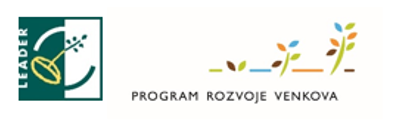 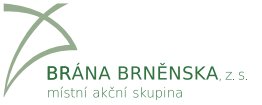 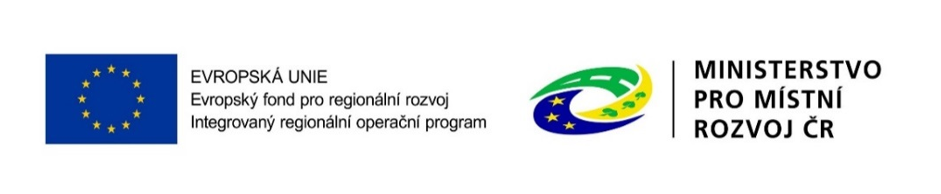 Obecná ustanovení pro všechny žadatele
V daném kole příjmu žádostí může žadatel podat v rámci jedné Fiche pouze jednu Žádost.

Kontaktním místem pro žadatele pro předkládání veškeré dokumentace je MAS Brána Brněnska.

A B C D v textu Pravidel značí sankce za nedodržení podmínek:A = snížení dotace o 1 % částky dotace po přezkoumání Žádosti o platbu/ proplacení částky dotaceB = snížení dotace o 10 % částky dotace po přezkoumání Žádosti o platbu/ proplacení částky dotaceC = od podání Žádosti o dotaci do podpisu Dohody se jedná o ukončení administrace, od podpisu Dohody do proplacení finančních prostředků na účet příjemce dotace se jedná o snížení dotace o 100 % a ukončení administrace Žádosti, po proplacení finančních prostředků na účet příjemce dotace se jedná o snížení dotace o 100 % a vymáhání dlužné částky D: uložení nápravného opatření ze strany SZIF

Žádost musí být podána přes Portál Farmáře.
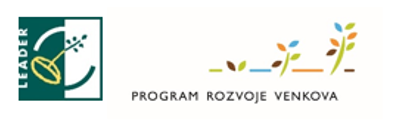 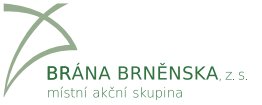 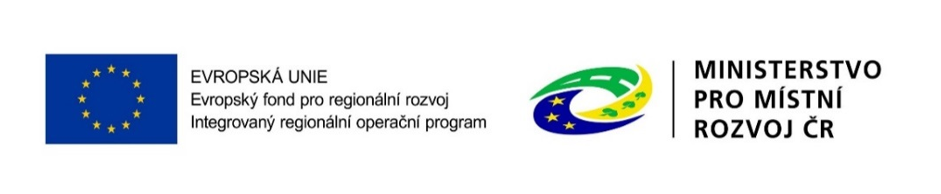 Obecná ustanovení pro všechny žadatele
Kontaktním místem pro žadatele/příjemce dotace pro předkládání veškeré dokumentace je příslušná MAS; 
V případě Dohody a Dodatků k Dohodě je kontaktním místem RO SZIF
Žadatel/příjemce dotace odpovídá od data podání Žádosti o dotaci na MAS po dobu nejméně 10 let od proplacení dotace za to, že všechny jím uvedené údaje o projektu ve lhůtě vázanosti projektu na účel vůči poskytovateli dotace jsou úplné,
Stavbu/část stavby, která je součástí projektu, lze užívat jen k účelu vymezenému zejména v kolaudačním rozhodnutí, v ohlášení stavby, ve veřejnoprávní smlouvě, v certifikátu autorizovaného inspektora, ve stavebním povolení, v oznámení o užívání stavby nebo v kolaudačním souhlasu, případně v souhlasu se změnou v užívání stavby;
Výdaje financované z PRV nesmějí být současně financovány z jiných projektů PRV ani formou příspěvků ze strukturálních fondů, z Fondu soudržnosti nebo jiného finančního nástroje Unie. Žadatel/příjemce dotace však může současně čerpat finanční prostředky na způsobilé výdaje z PRV i z jiných finančních nástrojů EU, jestliže jsou použity pouze na financování vlastního podílu žadatele/příjemce dotace na projektu.
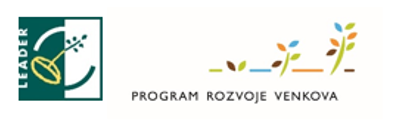 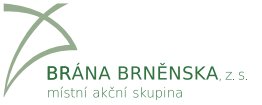 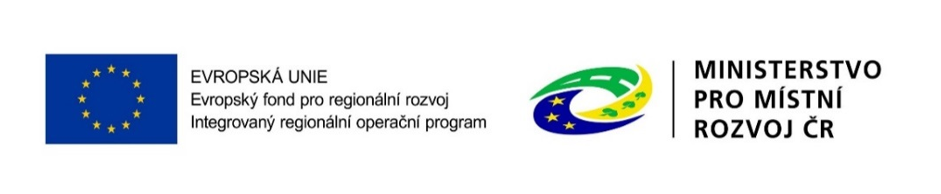 Obecná ustanovení pro všechny žadatele
Žadatel/příjemce dotace je povinen zajistit realizaci projektu do 24 měsíců od podpisu Dohody; C,
Předmět projektu musí být provozován výhradně žadatelem/příjemcem dotace nejpozději od data předložení Žádosti o platbu na MAS až do termínu skončení lhůty vázanosti projektu na účel (v případě čl. 35 musí být předmět projektu provozován Společností dle § 2716 a následujících zákona č. 89/2012, Sb., občanský zákoník, ve znění pozdějších předpisů); C,
Žadatel/příjemce dotace musí mít uspořádány právní vztahy k nemovitostem, na kterých jsou realizovány stavební výdaje (vztahuje se na stavbu i pozemek pod stavbou), nebo do kterých budou umístěny podpořené stroje, technologie nebo vybavení (vztahuje se pouze na stavbu) dle specifických podmínek Pravidel, od data podání Žádosti o platbu na MAS do konce lhůty vázanosti projektu na účel; D jinak K,
V případě, že projekt/část projektu podléhá řízení stavebního úřadu, musí být odpovídající povolení stavebního úřadu (viz kapitola 1 písm. ll) těchto Pravidel), na jehož základě lze projekt/část projektu realizovat v souladu se zákonem č. 183/2006 Sb., o územním plánování a stavebním řádu (stavební zákon), ve znění pozdějších předpisů, pravomocné a platné (v případě veřejnoprávní smlouvy platné a účinné) již k datu podání Žádosti o dotaci na MAS; C.
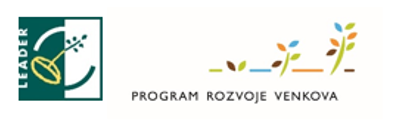 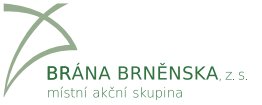 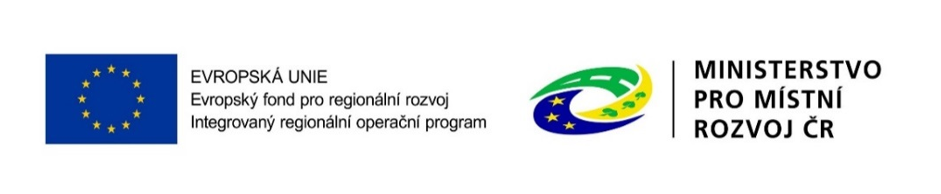 Obecná ustanovení pro všechny žadatele
Dotaci nelze poskytnout/proplatit v případě, pokud bylo ze strany žadatele/příjemce dotace či s jeho vědomím třetí osobou podáno nepravdivé prohlášení nebo nepravdivý důkaz; C. Příjemci bude navíc v rámci stejné operace ukončena administrace všech dosud neproplacených Žádostí a bude vyloučen ze stejné operace během kalendářního roku zjištění nesouladu a během následujícího kalendářního roku.
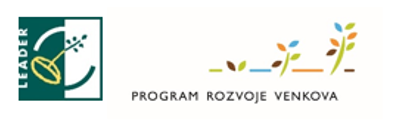 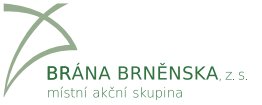 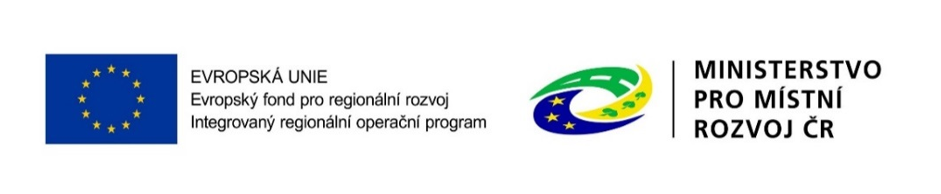 Postup vytvoření a podání žádosti o dotaci
Portál Farmáře:
Žadatel musí mít vlastní přístup na PORTÁL FARMÁŘE, kde si ze svého účtu vygeneruje žádost, kterou v elektronické podobě předá společně s potřebnými přílohami prostřednictvím portálu farmáře na MAS.
Přístup do Portálu farmáře (přihlašovací jméno a heslo) žadatel získá osobně na podatelně Regionálních odborů SZIF, Centrály SZIF nebo na pracovištích Oddělení příjmu žádostí a LPIS. Žádost o přístup lze také podat prostřednictvím datové schránky žadatele o dotaci nebo e-Podatelny s elektronickým podpisem žadatele. 
Žadatel o přístup do Portálu farmáře SZIF/eAgri si vytiskne formulář „ŽÁDOST O PŘÍSTUP DO PORTÁLU EAGRI A DO PORTÁLU FARMÁŘE SZIF“ (dále jen žádost o přístup do PF) a vyplní vždy obě části: část A – Údaje o žadateli (uživatel účtu), část B – Údaje o subjektu (žadatel o dotaci).
https://www.szif.cz/irj/portal/pf/pf-uvod
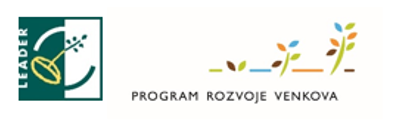 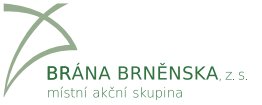 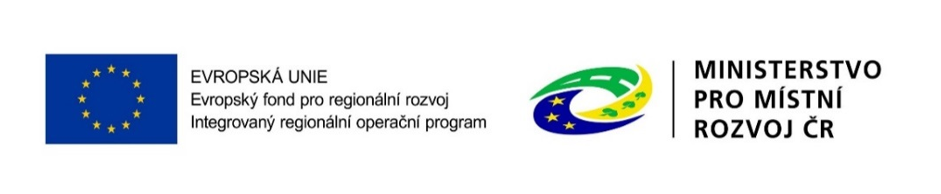 Postup vytvoření a podání žádosti o dotaci
Podrobný návod vystaven na odkazu níže:
https://branabrnenska.cz/formular/postup_pro_vygenerovani_formulare_zod_predani_na_mas_a_nasl.pdf
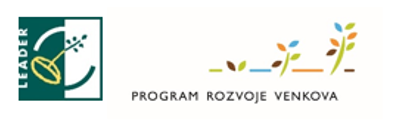 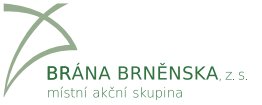 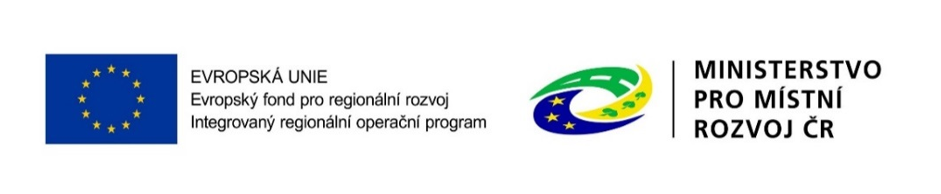 Postup příjmu žádostí
Žádost o dotaci je možné bezplatně konzultovat na MAS. 
Za datum podání Žádosti o dotaci na MAS se považuje datum podání Žádosti o dotaci přes Portál farmáře. 
Po předložení žádosti provedou pracovníci MAS administrativní kontrolu. Žadatelé mohou být vyzváni k opravě maximálně 2x a na opravu mají vždy 5 pracovních dní.
U projektů, které projdou administrativní kontrolou, proběhne hodnocení projektů Výběrovou komisí MAS.
Hodnocení potvrdí a schválí Programový výbor MAS. 
Po výběru projektů MAS vybrané Žádosti o dotaci elektronicky podepíše, povinné, případně nepovinné přílohy MAS verifikuje a předá žadateli minimálně 3 pracovní dny před finálním termínem registrace na RO SZIF stanoveného ve výzvě MAS.
Žadatel Žádost o dotaci včetně verifikovaných příloh pošle přes svůj účet na Portálu Farmáře na příslušný RO SZIF nejpozději do finálního termínu registrace na RO SZIF stanoveného ve výzvě MAS k závěrečnému ověření jejich způsobilosti před schválením; pokud budou některé přílohy předkládány v listinné podobě, musí tuto informaci žadatel uvést u zasílané Žádosti o dotaci přes Portál Farmáře.
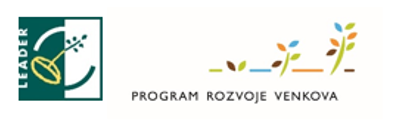 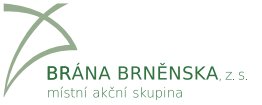 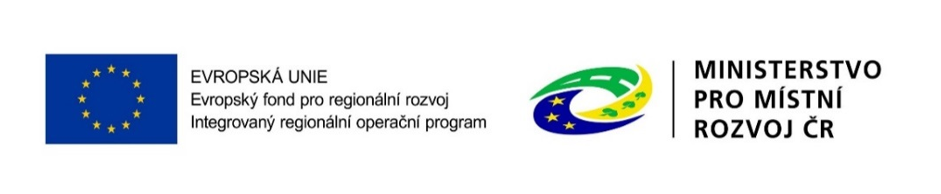 Doložení příloh k cenovému marketingu/výběrovému/zadávacímu řízení
platí pouze pro výběrové/zadávací řízení a cenový marketing s předpokládanou hodnotou zakázky, která je rovna nebo vyšší než 500 000 Kč bez DPH, cenový marketing s předpokládanou hodnotou zakázky, která je nižší než 500 000 Kč bez DPH, se předkládá až při Žádosti o platbu
Žadatelé předloží kompletní dokumentaci k zrealizovanému cenovému marketingu/výběrovému/zadávacímu řízení včetně aktualizovaného formuláře Žádosti o dotaci nejdříve na MAS (mimo Portál farmáře) v termínu do 63. kalendářního dne od finálního data zaregistrování Žádosti o dotaci na RO SZIF uvedeného ve výzvě MAS, a to elektronicky, případně vybrané přílohy v listinné podobě 
žadatel předloží na RO SZIF v termínu do 70. kalendářního dne od finálního data zaregistrování Žádosti o dotaci na RO SZIF uvedeného ve výzvě MAS ke kontrole elektronicky podepsanou Žádost o dotaci a kompletní dokumentaci k zrealizovanému výběrovému/zadávacímu řízení dle Seznamu dokumentace z výběrového/zadávacího řízení, který je k dispozici na internetových stránkách www.eagri.cz/prv a www.szif.cz
v případě zjištěných odstranitelných nedostatků vyzve RO SZIF žadatele prostřednictvím Portálu farmáře (informována je i příslušná MAS) k odstranění konkrétních nedostatků nejpozději do 70 kalendářních dnů u Žádostí o dotaci pouze s výběrem varianty cenový marketing s předpokládanou hodnotou zakázky, která je nižší než 500 000 Kč bez DPH, 
resp. do 140 kalendářních dnů u Žádostí o dotaci s výběrovým/zadávacím řízením/cenovým marketingem s předpokládanou hodnotou zakázky, která je rovna nebo vyšší než 500 000 Kč bez DPH, od finálního data registrace Žádosti o dotaci na RO SZIF uvedeného ve výzvě MAS; v případě nedostatků, které se týkají údajů vyplněných v Žádosti o dotaci MAS, je vyzvána k doplnění zároveň i MAS
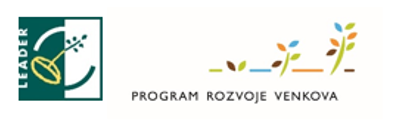 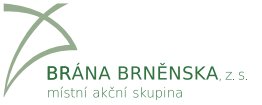 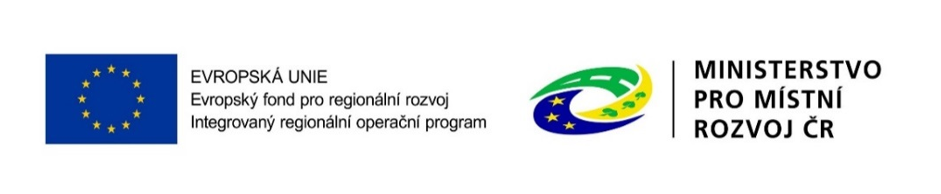 Důležité podklady a odkazy
Instruktážní list pro vyplnění žádosti je součástí formuláře žádostiMENU/Otevřít instruktážní list

Veškerá pravidla, informace, příručky a návody jsou zveřejněny na:
https://branabrnenska.cz/avizo-vyzvy-prv-c-7/
http://www.szif.cz/cs/prv2014
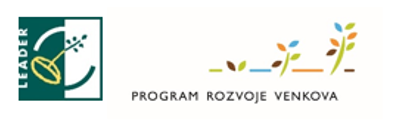 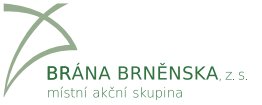 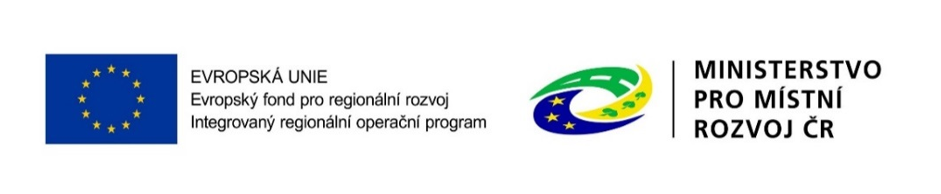 Před podáním Žádosti o dotaci přes Portál farmáře doporučujeme konzultaci s pracovníky MAS
Kontakt na manažera MAS:
Miloslav Kavka
telefon: 604 171 798
email: kavka@branabrnenska.cz
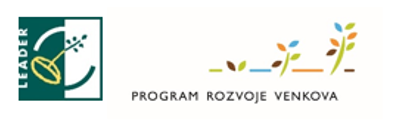 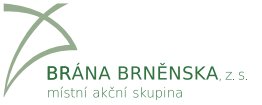